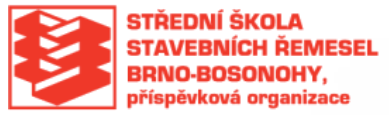 Umělecký truhlář a řezbář
Kód oboru: 82-51-H/02
Informace ke studiu
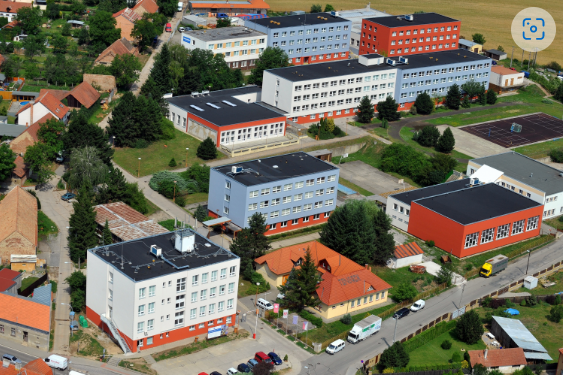 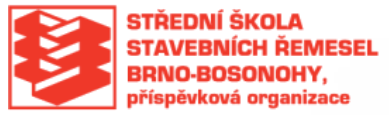 Adresa školy

                         Střední škola stavebních řemesel,
                                příspěvková organizace,
                                          Pražská 38b
                               642 00 Brno – Bosonohy
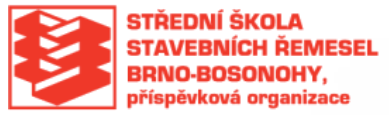 Ředitel školy

 Ing. Jiří KOŠŤÁL
     
 Telefon:   547 120 655
                 +420 603 464 665
  E-mail: kostal@soubosonohy.cz
   
  Asistentka ředitele
  Nováková Jana
  Telefon:  547 120 661, +420 602 123 156,
  E-mail:  sekretariat@soubosonohy.cz
  Budova A-přízemí
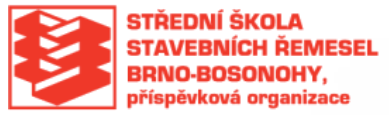 Zástupce ředitele pro teoretické vyučování

Mgr. Měřinský Zdeněk  
Tel:   547 120 747
       +420 720 948 120
E-mail: merinsky@soubosonohy.cz
Budova F- 2. patro, kancelář č.204

Asistentka zástupce ředitele
Francová Eva DiS.
Tel:   547 120 724
E-mail: francova@soubosonohy.cz
Budova E- 1.patro, kancelář č. 102
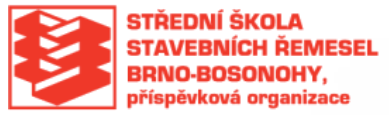 Zástupce ředitele pro odborný výcvik

Mgr. Vítek Petr
Tel:   547 120 663
       +420 601 161 350
E-mail: vitek@soubosonohy.cz
Budova A-přízemí

Referentka matriky a odborného výcviku
Ing. Klapalová Karolína
Tel:   547 120 781
       +420 725 897 403
E-mail: klapalova@soubosonohy.cz
Budova A-přízemí
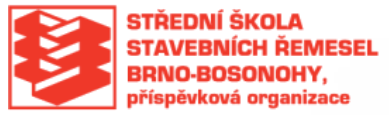 Zástupce ředitele pro výchovu mimo vyučování

Mgr. Komínek Roman
Tel:   547 120 641
       +420 727 852 003
E-mail: kominek@soubosonohy.cz
Budova A-přízemí

Vedoucí vychovatel
Mgr. Zukal Petr
Tel: +420 601 234 556
E-mail: zukal@soubosonohy.cz
Budova B
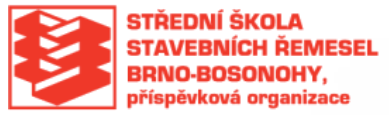 Studijní oddělení

Studijní referent

Ing. Sobotková Ivana
Tel:   547 120 651
       +420 606 060 055
E-mail: sobotkova@soubosonohy.cz
Budova F-přízemí
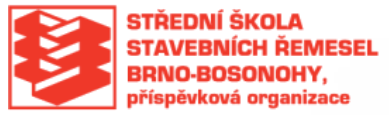 Karta ISIC

Povinná
Cena za pořízení karty 350 Kč
Prokazování totožnosti žáka ve škole
Vstup do budovy, kopírování
Objednávání obědů 
Slevy na knihy, koncerty, permanentky, muzea, …
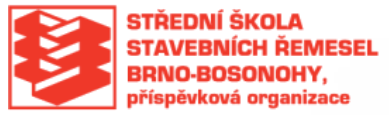 Stravování
Kontaktní osoba pro stravování a platby za ubytování:
Sobková Hana
Tel: 547 120 631
sobkova@soubosonohy.cz
Budova A-přízemí

Po až Čt 7.00 – 14.00 hod.
Pá – pokladna uzavřena
Přihlášky ke stravování k dispozici
     na stránkách školy www.soubosonohy.cz
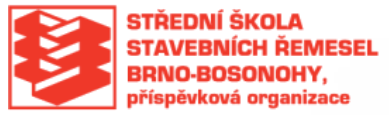 Úhradu zálohy na stravování lze provést:

Bankovním převodem na účet č. 62733621, kód banky: 0100, KS:0378. VS: osobní číslo strávníka
Složenkou, která bude vydána na požádání v pokladně školní jídelny (pí. Sobková)
Úhradou v hotovosti ve výjimečných případech v pokladně školní jídelny (pí. Sobková)
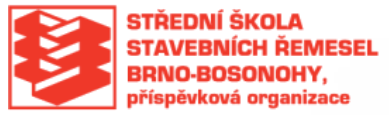 Cena stravného pro školní rok 2023/2024

- snídaně - 40,-Kč
- oběd/ výběr ze 2 jídel/ - 45,-Kč
- večeře - 40,-Kč
Strava se objednává ISIC kartou přes terminál ve školní jídelně.
Internetovou objednávkou na stránkách www.soubosonohy.cz
Strávníci si nosí vlastní příbor
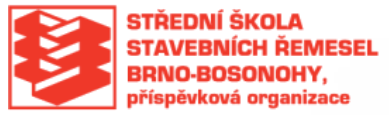 Odborný výcvik

Vedoucí učitel OV

Bc. Bittmann Roman
Tel:   547 120 786
       +420 731 155 766
E-mail: bittmann@soubosonohy.cz
Budova D přízemí
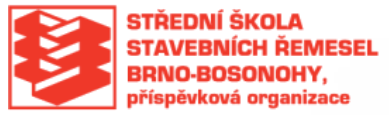 Členění pracovního dne OV pro žáky 1. ročníku


7.00 zahájení vyučovacího dne odborného výcviku
7.00 - 11.00 pracovní vyučování
11.00 - 11.30 přestávka
11.30 - 13.30 pracovní vyučování
13.30 ukončení vyučovacího dne odborného výcviku
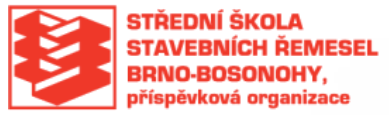 Poradenské pracoviště

Sociální pracovník
PhDr. Pospíšilová Hana, DiS.
Tel: +420 702 193 137
E-mail: pospisilova@soubosonohy.cz
Budova A - 1.patro, kancelář č. 106

Výchovná poradkyně
PhDr. Huňáčková Jana
Tel:  547 120 726
E-mail: hunackova@soubosonohy.cz
Budova E - 1.patro, kancelář č.105
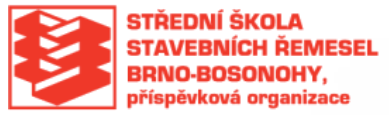 Metodik prevence sociálně patologických jevů

Mgr. Bár Arnošt
Tel:  547 120 732
E-mail: bar@soubosonohy.cz 
Budova E-1.patro-kancelář č. 107

Ing. Kresánková  Hana
Tel: 547 120 764
E-mail: kresankova@soubosonohy.cz
Budova F-3.patro-kancelář č. 306
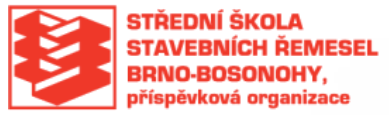 Informovanost rodičů
Pravidelná průběžná kontrola výsledků žáka v elektronickém systému Edookit.
Dotazy, stížnosti nebo problémy –řeší zástupce ředitele ve spolupráci s třídním učitelem nebo s učitelem odborného výcviku.
Výsledky klasifikace jsou vedeny pouze elektronicky.
Omlouvání absence přes systém Edookit.
Heslo pro přihlášení obdrží rodiče od třídního učitele na začátku školního roku na e-mail.
Správce Edookitu - Ing. Nešpor Petr
     Tel: 547 120 763 , 725 438 050
     E-mail: nespor@soubosonohy.cz
     Budova F-2.patro, kancelář č. 201
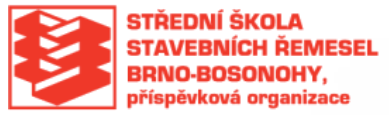 Nástup do školy
 Žáci 1. ročníků nastupují do školy v pondělí 4. září 2023.
Slavnostní zahájení proběhne v  10:30 hod. ve školní jídelně. 
Seznamy žáků s rozdělením do tříd  budou umístěny u vchodu do areálu školy.
Na začátek školního roku nachystat:
2x visací zámek na skříňku do šatny v TV a OV
Sešity A4 čtverečkovaný /445/- 7 ks
           A4 bez linek /460/-2 ks
           A5 linkovaný – 2 ks
           A4 linkovaný /444/- 2ks
Anglický jazyk-možnost zakoupení učebnic a pracovních sešitů ve škole na začátku školního roku- sada- cca 632,- Kč.
Matematika - možnost zakoupit pracovní sešit ve škole – cca 360,-Kč
Ostatní informace obdrží žáci při nástupu do školy.
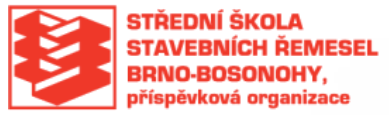 Vyučované předměty v 1. ročníku

Český a cizí jazyk
Společenskovědní předměty
Přírodovědné předměty
Ekonomika
Technologie, materiály, konstrukce se zaměřením na výrobu nábytku
Opravy a rekonstrukce historického nábytku a speciální techniky – dřevořezba, úpravy povrchu
Dějiny umění, a výtvarná příprava, vše orientováno k uměleckořemeslnému zpracování dřeva, historickému vývoji nábytku
Výpočetní technika – základ – Word, Excel, prezentace a komunikace na internetu, grafické programy pro prezentaci výtvarných návrhů
Odborný výcvik zaměřený na výrobu nábytku a zařízení, opravy historického nábytku a speciální techniky úprav nábytku a historických předmětů
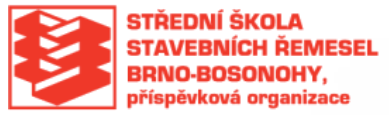 Učebnice do odborných předmětů v 1. ročníku

Elektronické učebnice, studijní materiály poskytnuté vyučujícími v tištěné nebo elektronické podobě